BY YUSHEN
YOUR LOGO
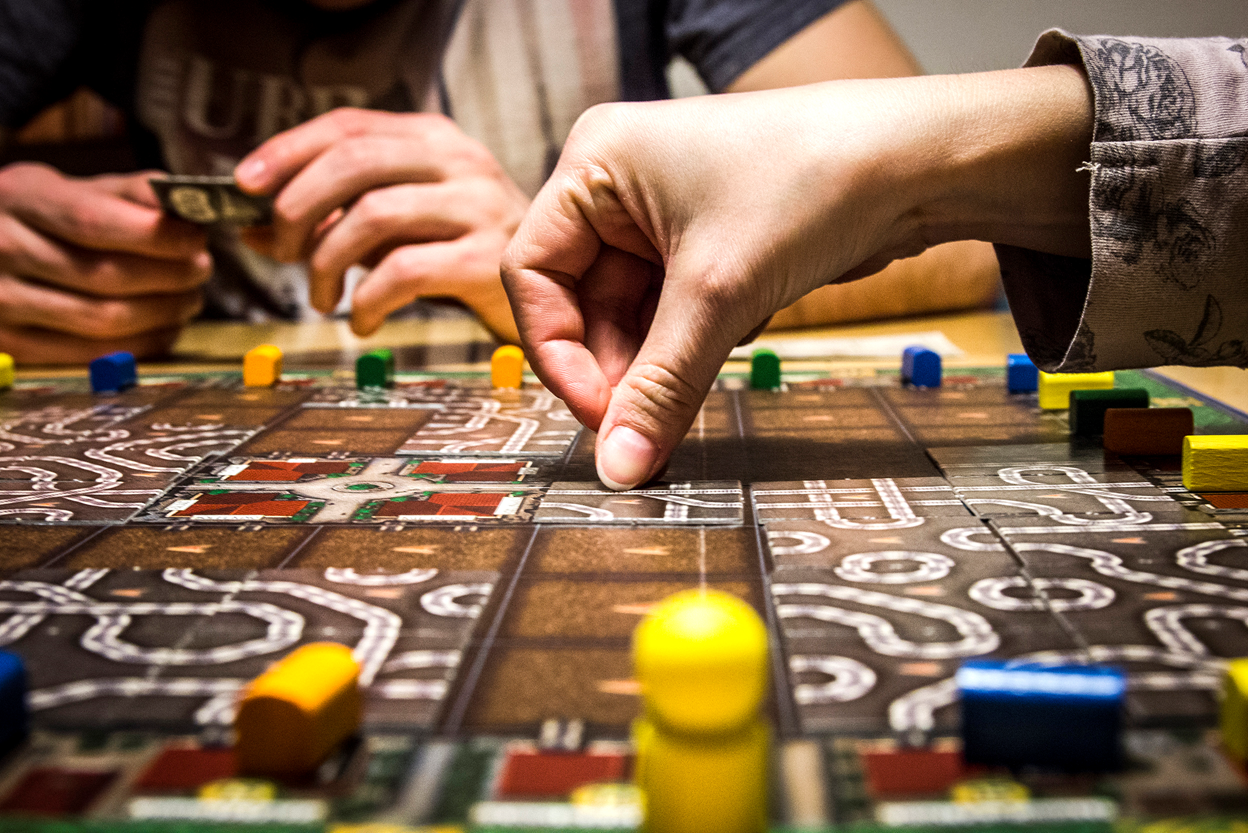 口语交际——
一起做游戏
语文精品课件 一年级下册 7.5
授课老师：某某
授课时间：20XX
20XX.XX.XX
01  课前导读
同学们，你们喜欢做游戏吗？有趣的游戏不但给我们带来了快乐，还让我们交上了朋友。今天就让我们一起聊一聊做游戏吧！
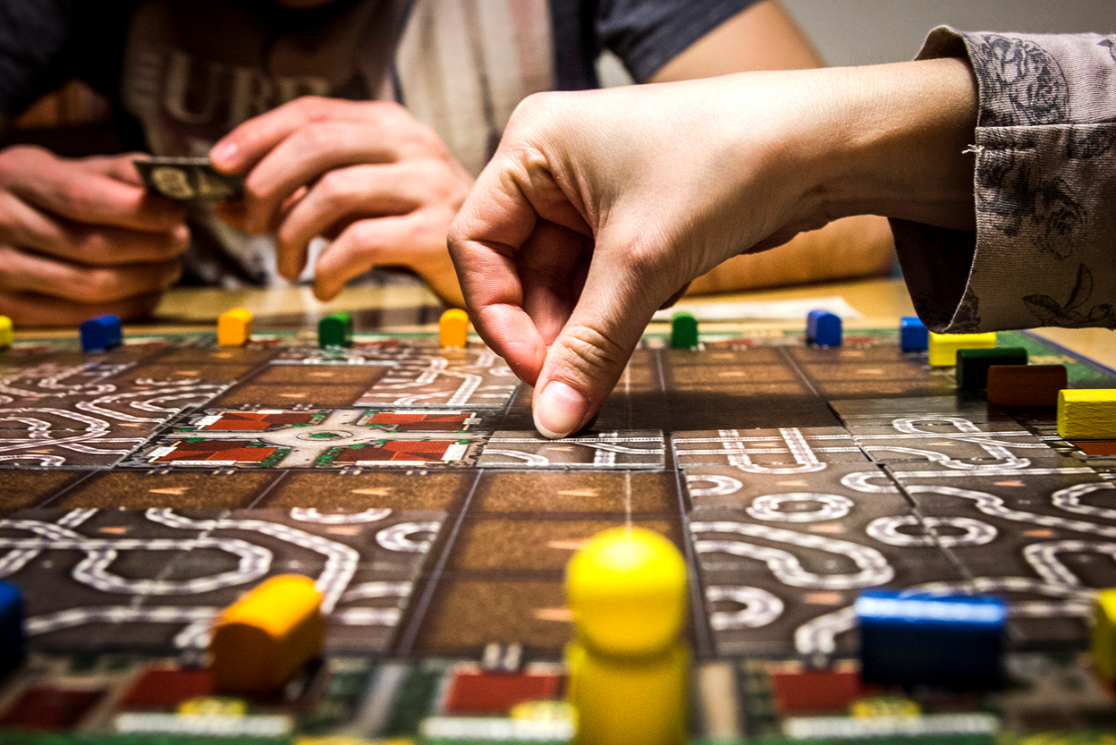 这次口语交际的内容就是说说“有趣的游戏”。
       平时课间你都和小伙伴们玩什么游戏呢？你能把它们介绍给别人听吗?
02  交际内容
丢手绢
贴鼻子
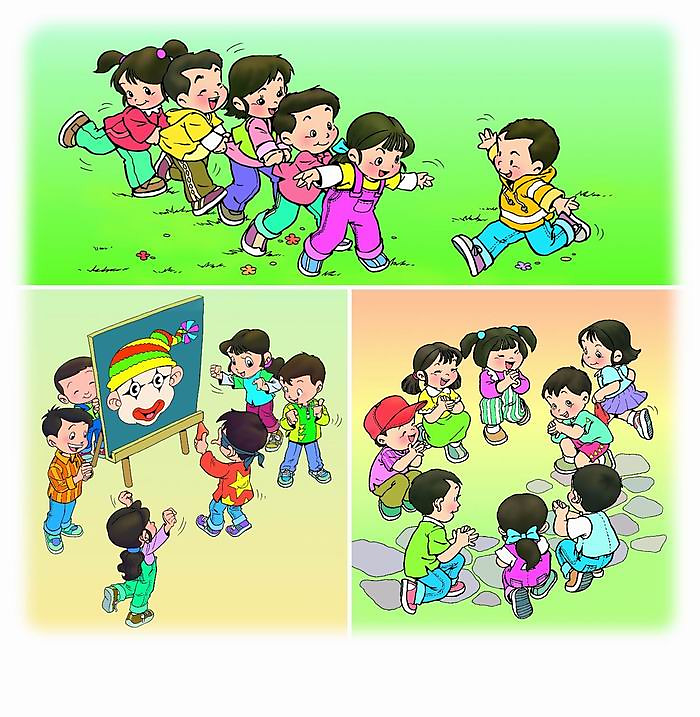 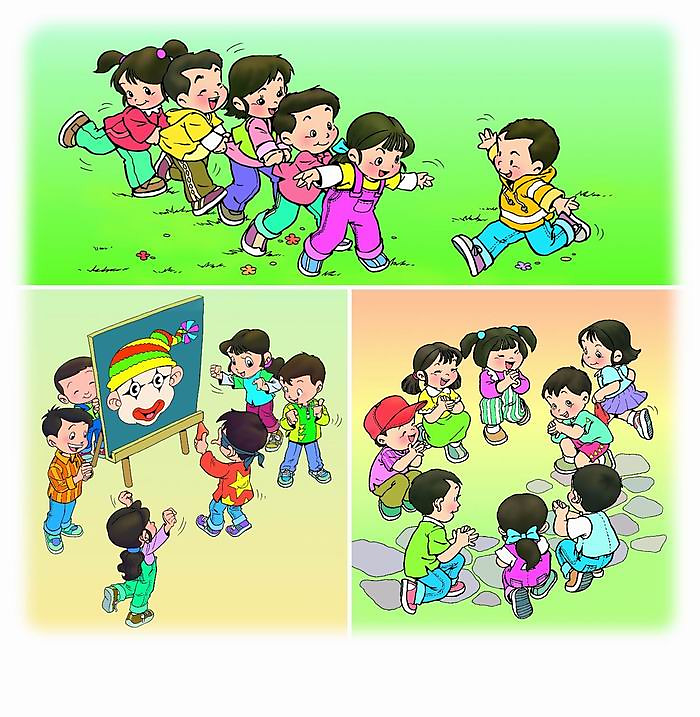 跳房子
02  交际内容
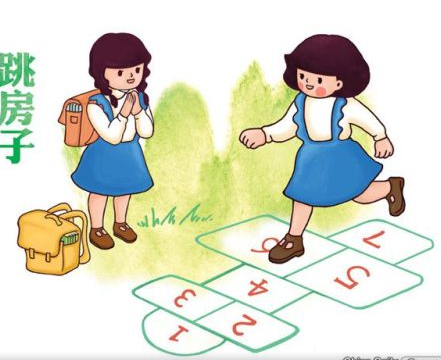 掷沙包
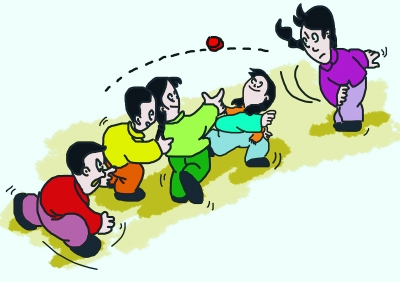 02  交际内容
滚铁环
玩陀螺
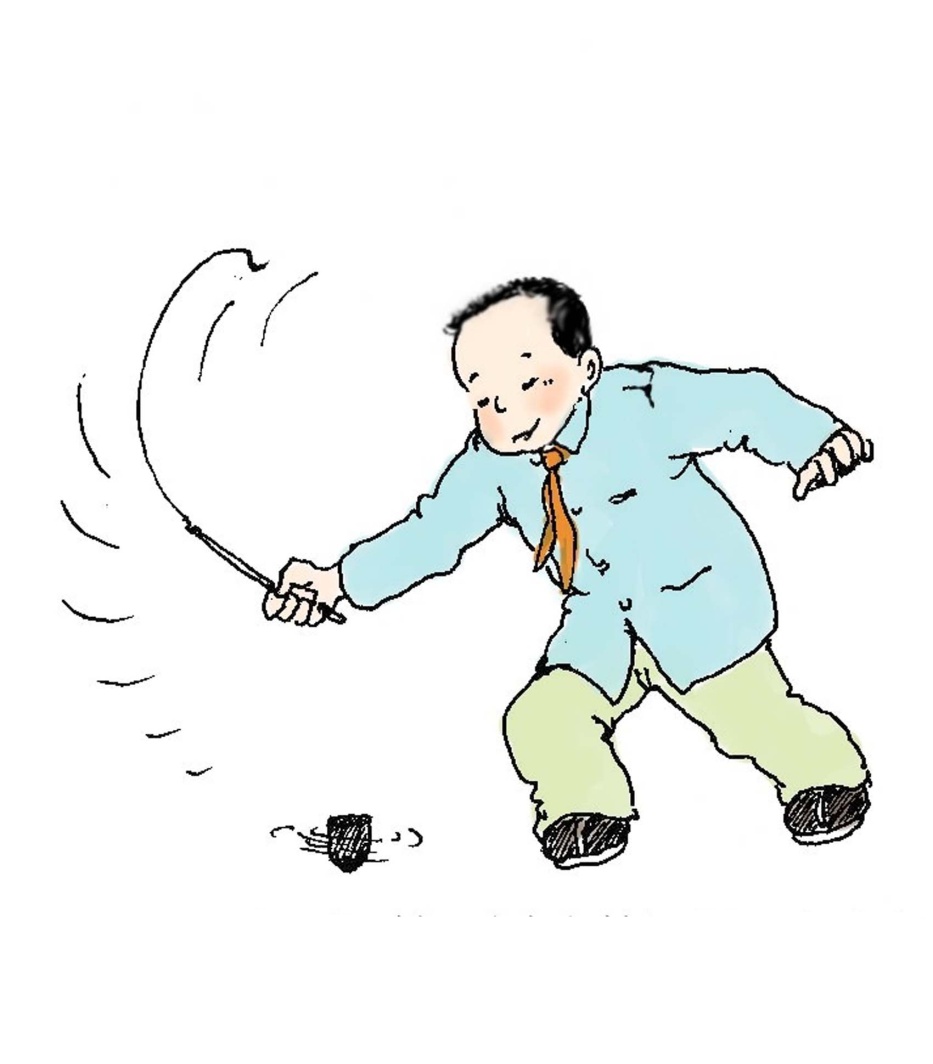 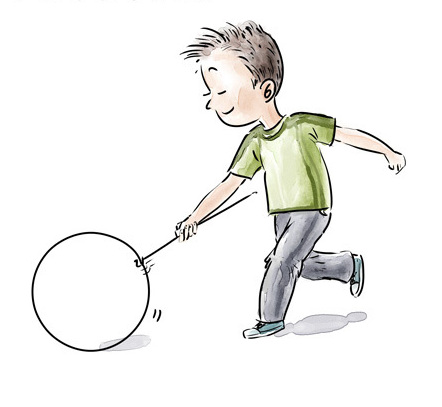 02  交际内容
踩影子
老鹰捉小鸡
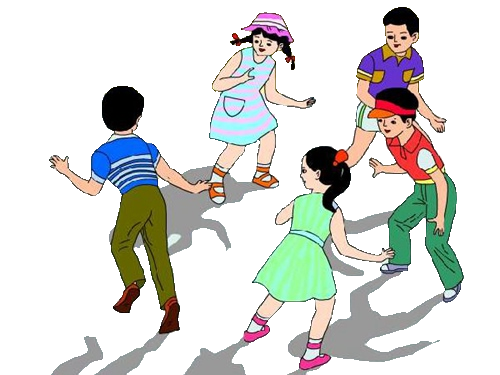 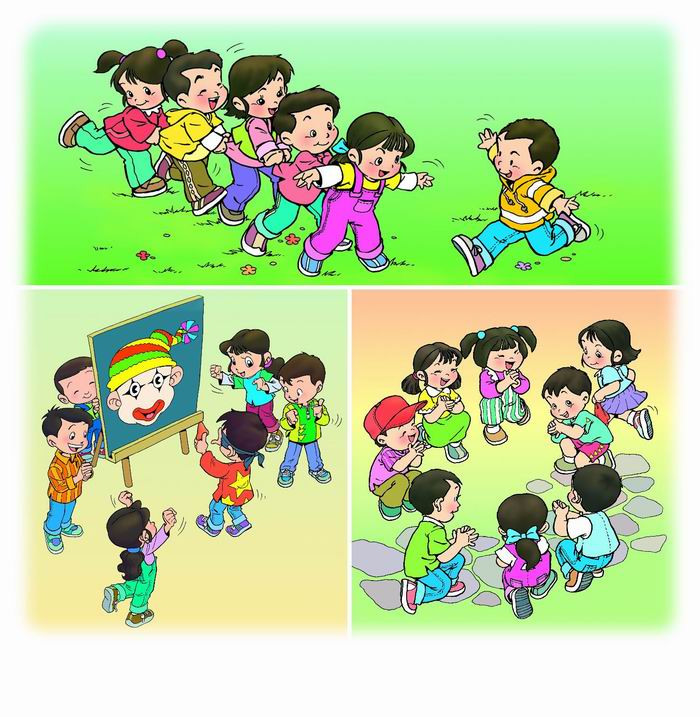 02  交际内容
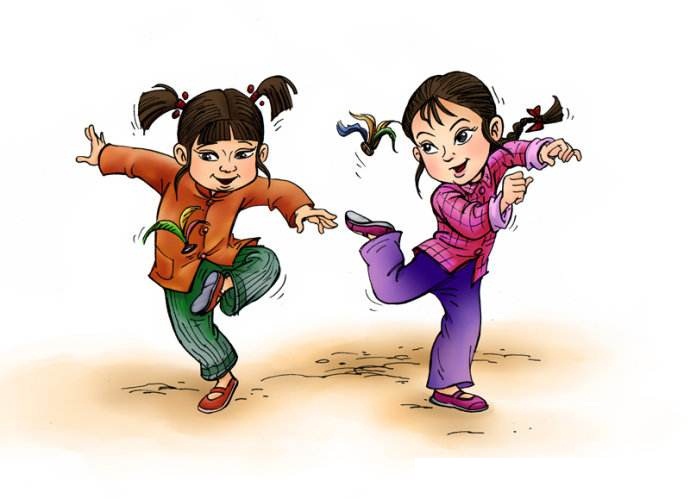 想一想：仔细看图，猜一猜。图上的小朋友在玩些什么游戏？这个游戏你玩过吗？你还做过哪些游戏?
踢毽子
03  交际指导
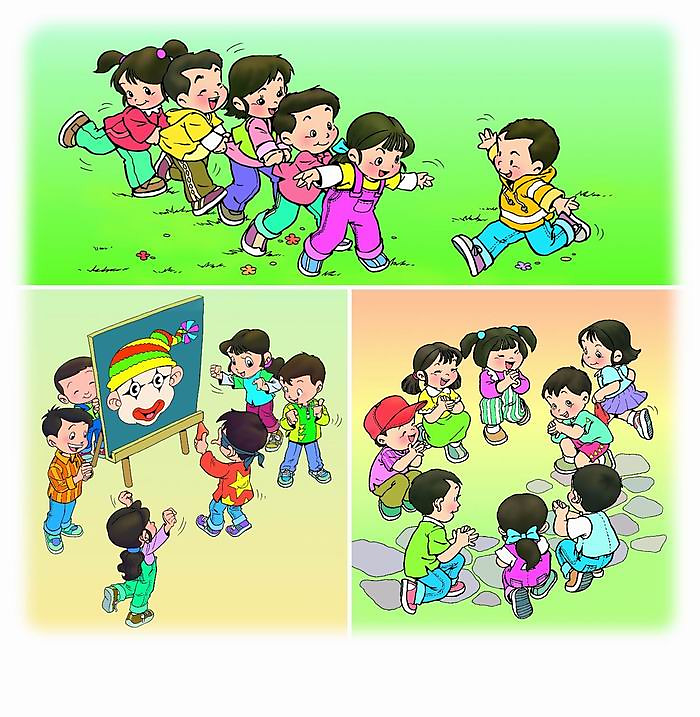 仔细观察图中的内容说一说：
1.这是什么游戏？
2.游戏规则是什么？
3.你要怎么邀请小伙伴和你一起玩这个游戏。
03  交际指导
首先，要真诚地邀请小伙伴，我们可以这样邀请：婷婷，我们一起玩游戏吧！
其次，游戏别人不会玩，这时我们要教他们玩。我们可以先做一遍给别人看，还可以一边讲解一边做。
第三，我们还可以和小伙伴发明新的玩法，这样既能培养我们的动脑能力，还能玩出新花样，玩出新乐趣。
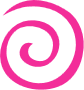 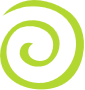 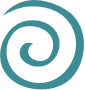 03  交际指导
“老鹰捉小鸡”有趣吗？怎么有趣？可以一边说，一边做动作，这样别人更容易明白。把做游戏时的情形讲一讲，告诉别人游戏怎么有趣。可以讲游戏的做法，也可以讲在做游戏的过程中自己的感受，还可以讲游戏给大家带来的快乐。
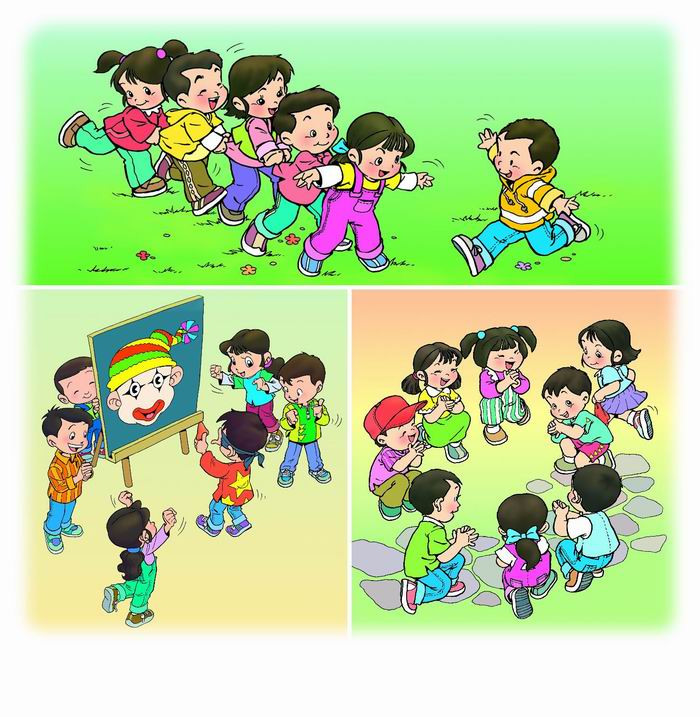 03  交际指导
老师：同学们，今天我们来邀请小伙伴表演做游戏，大家可以一边说，一边做动作，这样别人更容易明白。
小强：小明，和我们一起来玩“老鹰捉小鸡”的游戏吧！我来当老鹰，肖珂当母鸡，你们几个当小鸡。
小红：我是母鸡，我站在前面，张开双臂，拦住不让老鹰来抓你们，你们一个接一个地用手拉住前面一个的人衣服，我向左转，你们一起向左转，我向右转，你们一起向右转。
03  交际指导
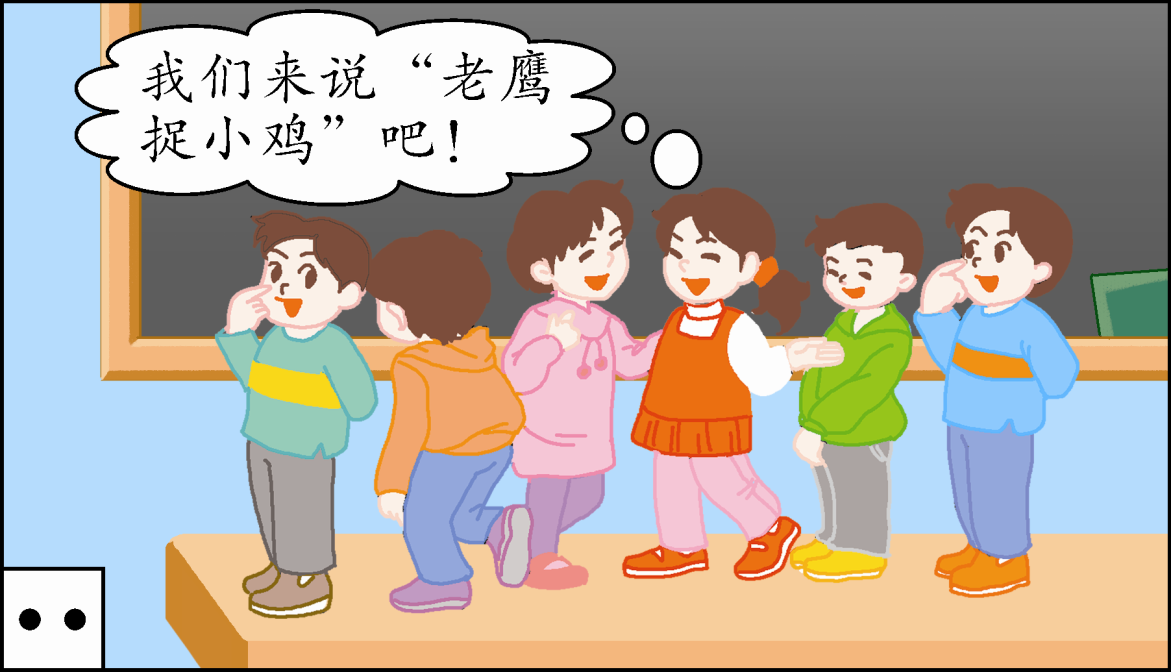 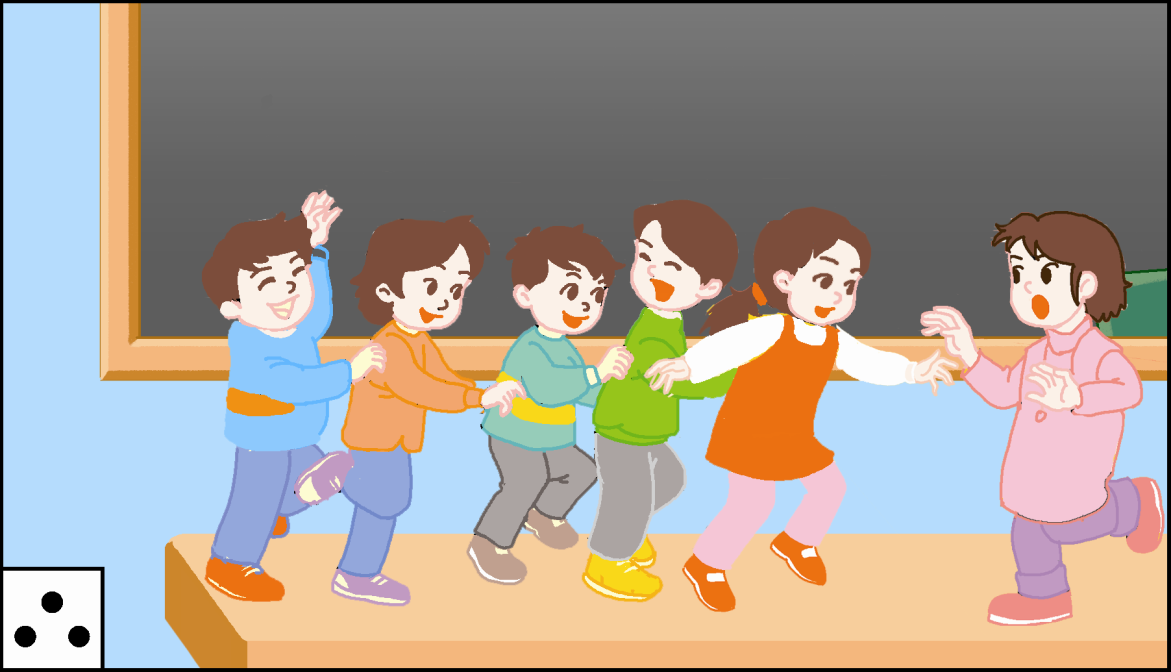 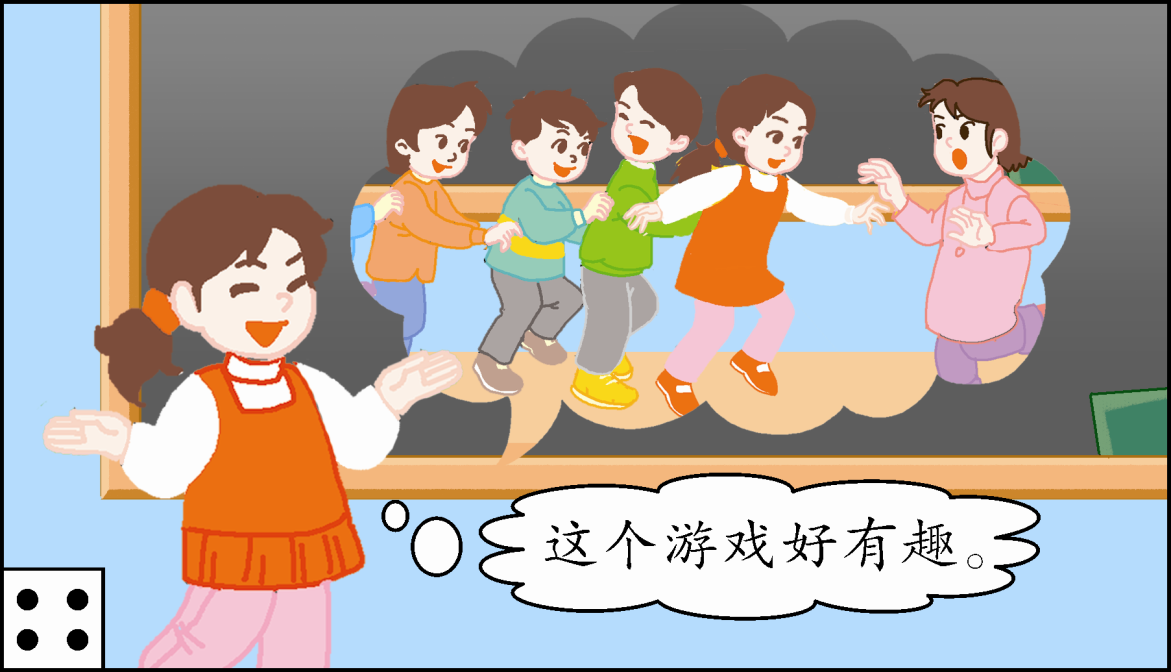 小明：这个游戏好有趣，那我们这些小鸡在母鸡身后一定要集中注意力，跟着母鸡左右两边跑，动作要快，而且要紧紧抓住前面一个人的衣服，不然队伍就乱了，老鹰就会抓住我们，是吧？
03  交际指导
评一评：
       哪个小组交流中说话时声音要洪亮，游戏介绍的清楚、明了，我们就可以把他们评为最佳表演组。
小朋友们表演得真棒，表扬一下自己。其他的小朋友还没有看过我们的表演，我们回去表演给其他的小朋友看，好吗？
BY YUSHEN
YOUR LOGO
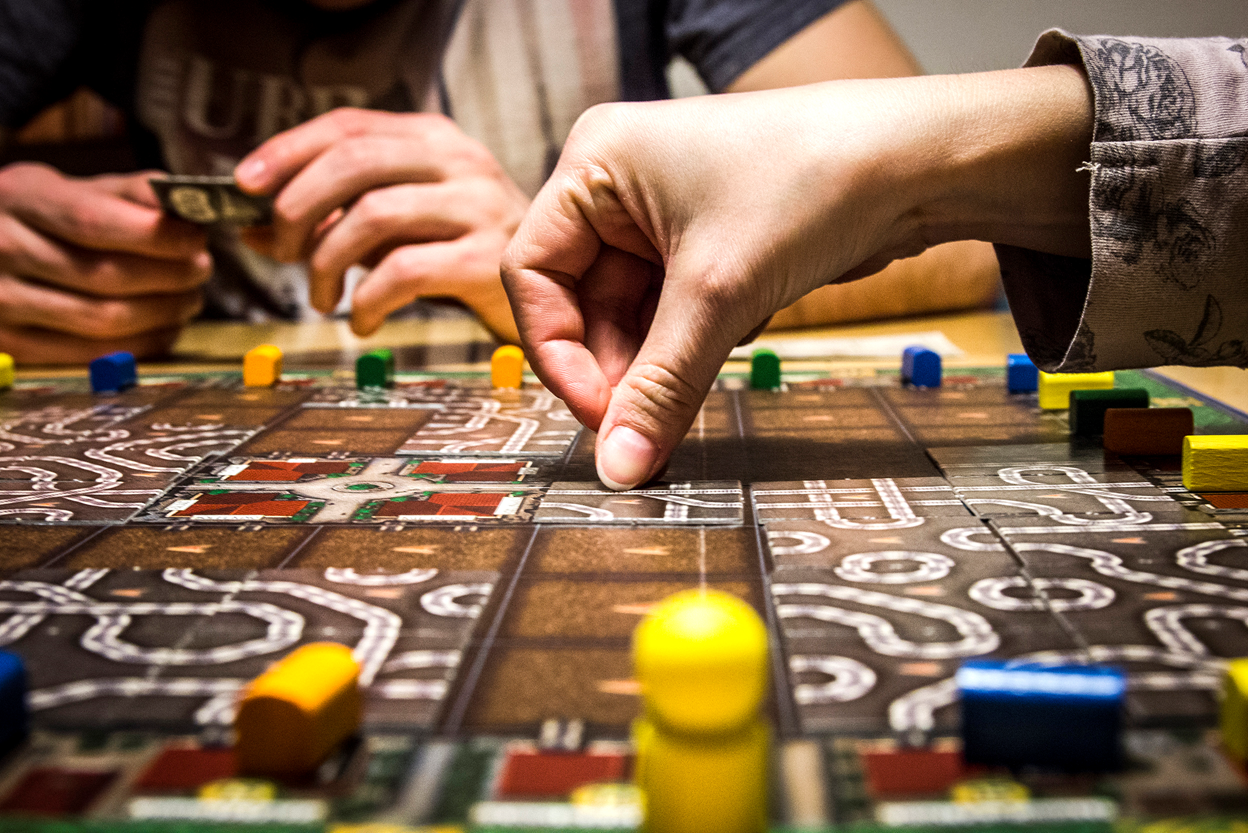 口语交际——
谢谢观看！
语文精品课件 一年级下册 7.5
授课老师：某某
授课时间：20XX
20XX.XX.XX